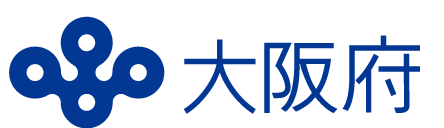 参加無料
はじめての
障がい者雇用セミナー
これから障がい者雇用を検討される企業の方を対象に、障がい者雇用の基本に関する講義と
先進企業の取組みを紹介します。
令和５年
6月20日（火）　　14:00～16:30
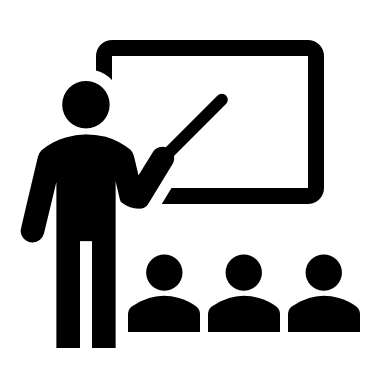 申込締切
令和5年6月14日（水）
対　　象　企業の方（経営者、人事・労務担当者等）
参加方法　①会　　　場：エル・おおさか本館11階　セミナールーム　
　　　　　　 ②オンライン：Microsoft Teams
定　　員　①会場：30名　②：オンライン 30名（申込先着順）
申込方法　裏面をご確認のうえ、お申込みください。
主　　 催　 大阪府
問合せ先　大阪府障がい者雇用促進センター
               （大阪府 商工労働部 雇用推進室 就業促進課 障がい者雇用促進ｸﾞﾙｰﾌﾟ）
　　　　　　　　　TEL　06-6360-9077　　FAX　06-6360-9079
　　　 　　　　　 E-mail　 shugyosokushin-g04@gbox.pref.osaka.lg.jp
《申込方法》　　　　　
「大阪府行政オンラインシステム」よりお申込みください。
（URL）
　https://lgpos.task-asp.net/cu/270008/ea/residents/procedures/apply/04755dad-ac73-47f4-a123-ad50ea816522/start

（QRコード）
■お申し込みいただいた個人情報は、本セミナーの運営にのみ利用させていただきます。
■手話通訳が必要な場合や車椅子でご参加される場合等は、事前にお申出ください。
■インターネットによる申込みが難しい場合は、下記「参加申込書」に記入のうえ、
　 問合せ先（表面）あてにFAXまたはE-mailでお申込みください。
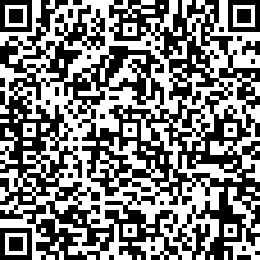 ●京阪・OsakaMetro谷町線「天満橋駅」より西へ300m●京阪・OsakaMetro堺筋線「北浜駅」より東へ500m●OsakaMetro御堂筋線「淀屋橋駅」より東へ1,200m●JR東西線「大阪天満宮駅」より南へ850m
エル・おおさか（大阪府立労働センター）
本館11階　セミナールーム
大阪市中央区北浜東3-14
会場アクセス
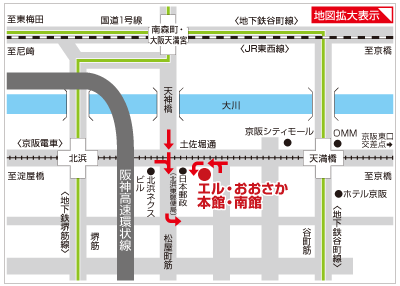 《留意事項》
　・会場参加の方、オンライン参加の方ともに、13時30分から受付を開始します。
　・オンライン参加の方には、前日までに参加URLを送付します。
　・新型コロナウイルス感染症の状況により、開催方法をオンライン配信のみに変更することがあります。
　 その際は、HPに掲載のうえ、会場参加の方に個別にご連絡します。
「はじめての障がい者雇用セミナー（6月20日）」参加申込書
大阪府　障がい者雇用セミナー
検索